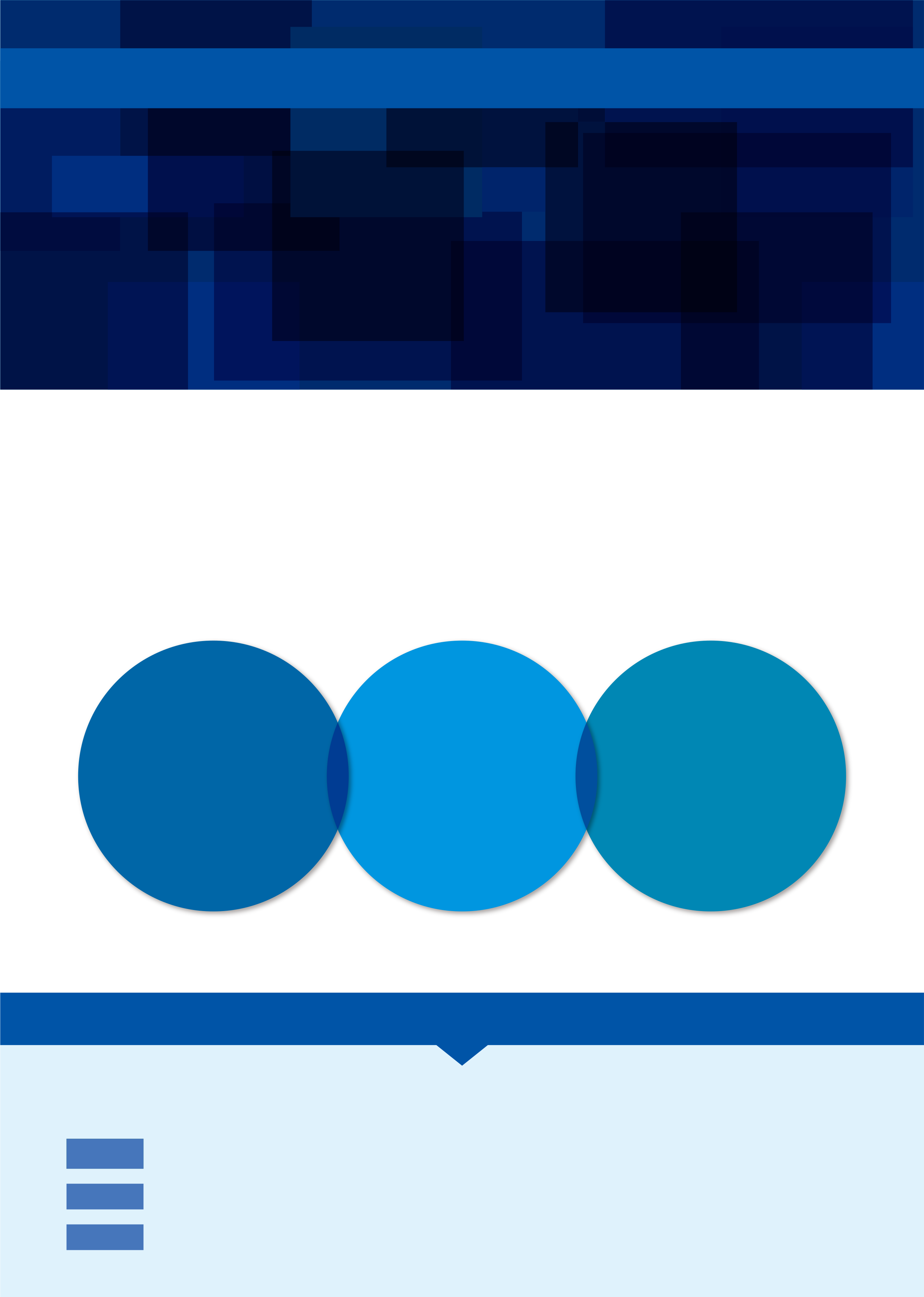 全国介護施設事業協同組合連合会
後援：株式会社リブドゥコーポレーション
コロナ禍を打ち勝つ
監理団体のためのWebセミナー
日　時  ２０２０年１０月５日（月）
時　間  １４：００～１６：３０　
会　場  リモートにて（Zoom)
　　　　今回は会場ではなくリモートにて開催させて頂きます。

プログラム①
[全国介護施設事業協同組合連合会について]
　　　  発起人　古知屋　光洋（湘南社会福祉事業協同組合前理事長）

プログラム②
　　　 「次期介護報酬改定と連合会の必要性について」
　　　　 代表発起人　川瀬　善美（白鷗大学名誉教授）
こんなお悩みをお持ちの方は是非ご参加ください！！
●組合を立ち上げたい
●介護技能実習生の受け入れ方法を聞きたい
●東南アジアの情報が欲しい
参加無料
（先着３０名）
●人材確保をしたい
●次期介護報酬改定の情報を聞きたい
●情報交換をしたい
お申し込み方法につきましては裏面をご確認ください
コロナ禍を打ち勝つ
監理団体のためのWebセミナー
締切日　２０２０年９月２５日（金）必着
受講ご希望の方は、必要事項をご記入のうえ、メールまたはFAXでお申し込みください。
先着順となります。定員になり次第、締め切りとさせていただきます。
申込み後のキャンセルは、下記お問い合わせ先までご連絡ください。
セミナーお申込み完了後、受講決定通知に代えて
　 当日ご参加頂くURL・パスワードをメールにて返信させて頂きます。
ご返信メールアドレス：rengoukai-kaigo@bd.wakwak.com
　　　　　ご返信FAX：0467－55－5343
式次第（タイムスケジュール）
１４：００　接続確認・注意事項ご連絡
１４：１０　開催の挨拶
１４：１５　セミナー講演　連合会　事務局　古知屋光洋
１５：００　休憩
１５：１５　セミナー講演  白鷗大学名誉教授　川瀬善美
１６：００　質疑応答
１６：２０　閉会の挨拶
お問い合わせ先
全国介護施設事業協同組合連合会　　　　　　　　　　　　                 　　
　　　　　　　　　　　　　   　　　　  TEL：０４６７－５５－５３４４
FAX：０４６７－５５－５３４３